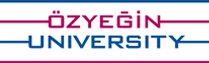 CS105 
Introduction to Object-Oriented Programming


Prof. Dr. Nizamettin AYDIN
naydin@itu.edu.tr
nizamettin.aydin@ozyegin.edu.tr
1
Extending Bank Account Example
2
Outline
Primitive types
Object types
Memory Allocation
Heaps
Member Functions
Memory Model
Class Instances
Standard Streams
Arrays
3
Bank Account
Lets implement a bank account program
What type of information do we need for a bank account?
Account ID (int)
Balance (double)
Currency (String)
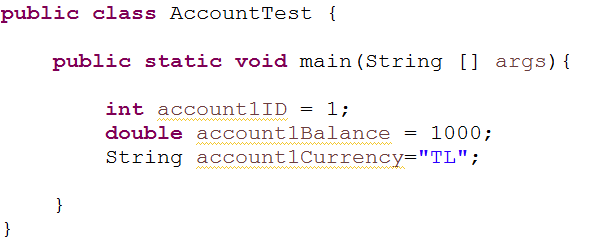 4
Bank Account
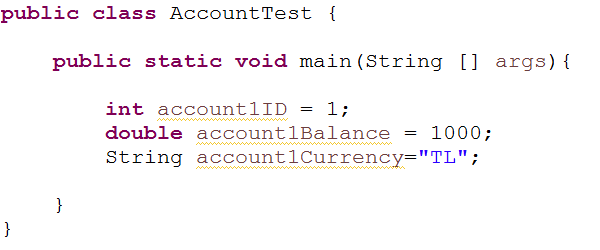 int and double are primitive types
 String is an object type
What is primitive type? What is object type?
5
Primitive types
8 types
byte
short (16 bit signed)
int (32 bit signed)
long (64 bit) 
float (32 bit floating point)
double (64 bit floating point)
boolean 
char
6
Object types
Everything else that is not primitive
Arrays
All other user defined classes 
An object can be created with the new keyword
 int [] myArray = new int [10];
When new keyword is used, some space to store this object is allocated from the memory. 
Where in memory?
7
Bank Account
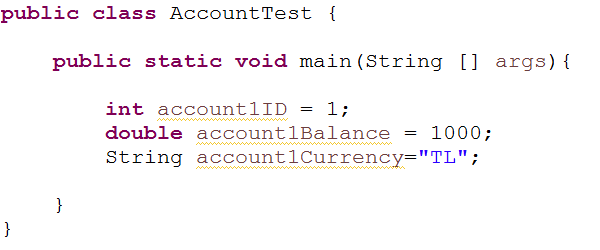 int and double are primitive types
 String is an object type
How are they represented in memory?
8
Bank Account
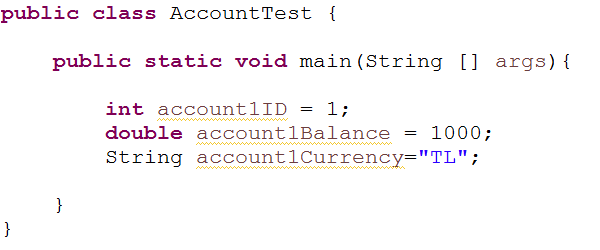 Primitive types are stored in Stack
Objects are stored in Heap
What is Stack and Heap?
9
Memory Allocation
When you declare a variable in a program, Java allocates space for that variable from one of several memory regions:
Heap 
Holds objects created in the program
Stack
Used during the execution of the program
Stack holds 
short lived objects (local primitive types)
When a function is called a block of memory (stack frame) is allocated to hold the local variables. 
It is removed when the execution of function finishes
references to other objects in the heap
10
Memory Allocation
Heap vs. Stack
Heap holds the objects where Stack holds reference to these objects
Objects
When new keyword is used, some space to store this object is allocated from the heap memory. 
Variable declaration:
Primitive type
 int myInt;    	 

Object type
 String myString;
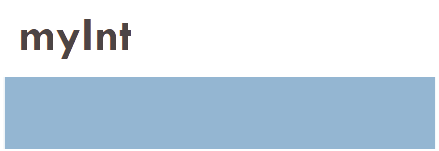 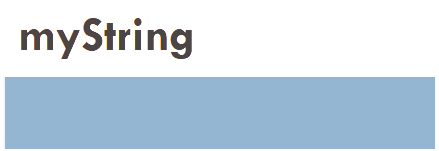 11
Heaps
A heap (or, for greater clarity, max-heap) is a binary tree that:
is almost complete: all nodes are filled except the last level may have some missing toward the right.
all nodes store values that are at least as large as the values stored in their descendants.
The heap property ensures that the tree’s largest element is stored in the root
The shape of a heap is very regular
In a heap, the left and right subtrees both store elements that are smaller than the root element
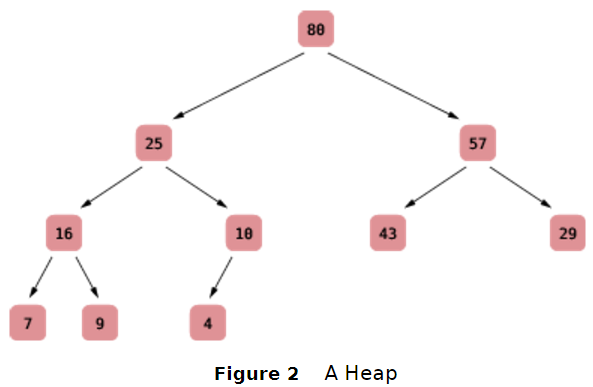 12
Memory Allocation
Variable assignment:

Primitive type
 int myInt;
 myInt = 5;  	 


Object type
 String myString; 
 myString = new String("Text");
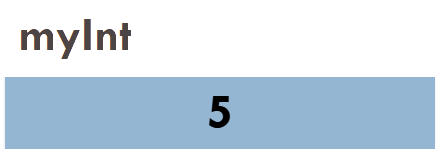 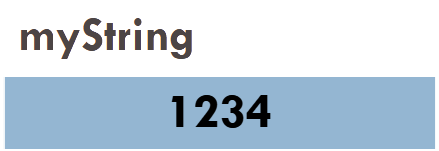 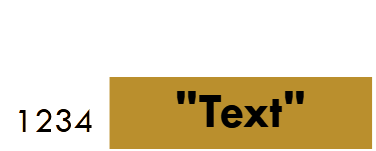 13
Memory Allocation
Variable assignment:

Primitive type
 int myInt;
 myInt = 5;  	 


Object type
 String myString; 
 myString = new String("Text");

Instead of showing the address, we will use an arrow
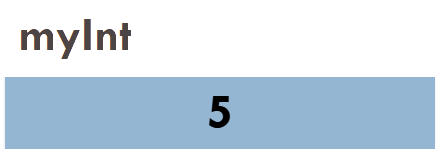 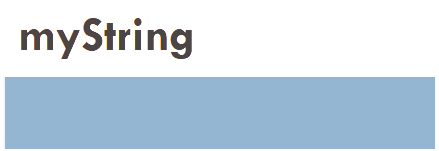 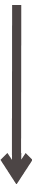 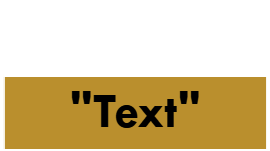 14
Bank Account
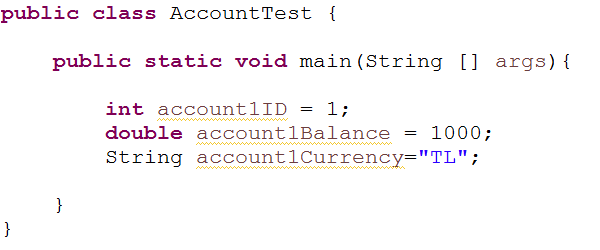 Primitive types are stored in Stack
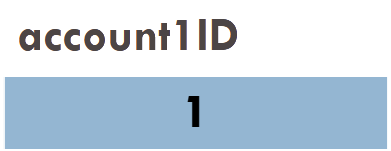 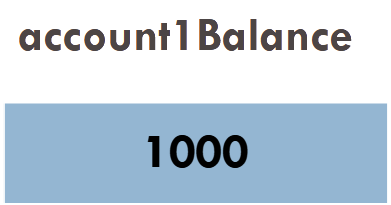 15
Bank Account
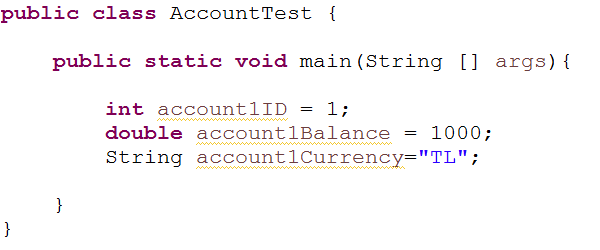 Objects are stored in Heap
Their reference is stored in Stack
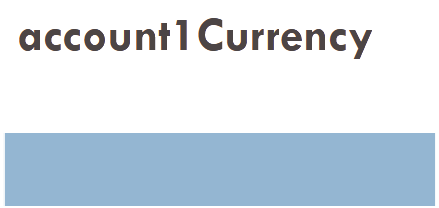 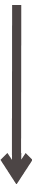 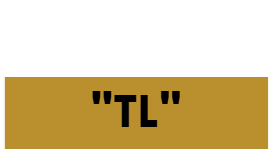 16
Bank Account
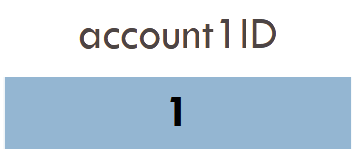 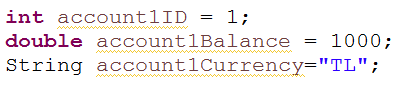 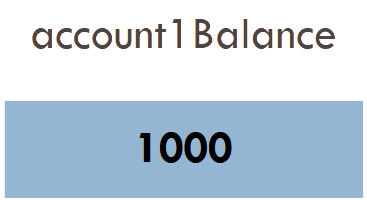 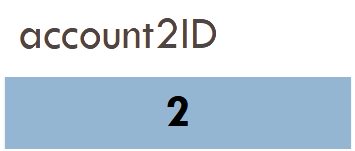 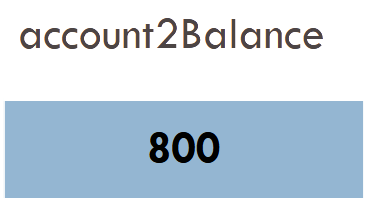 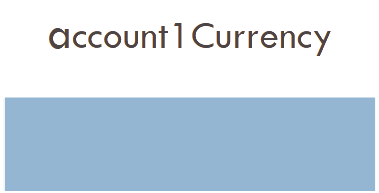 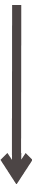 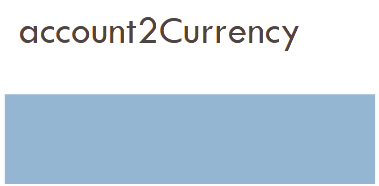 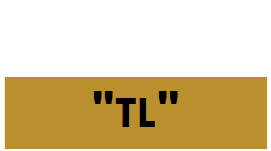 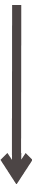 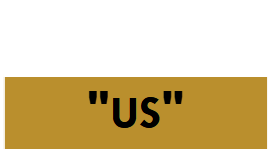 17
Member Functions
Member functions can also be represented in memory diagrams
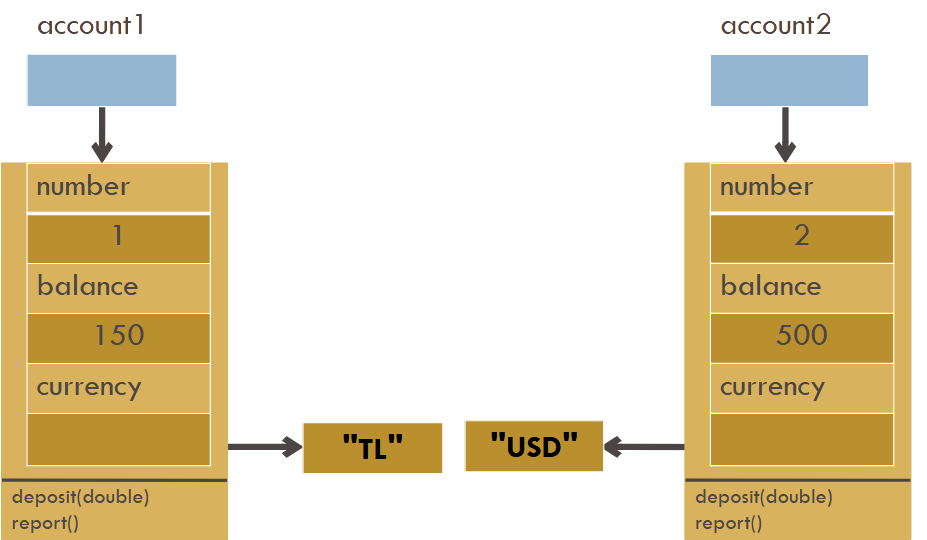 18
Current Account Class (Version 15)
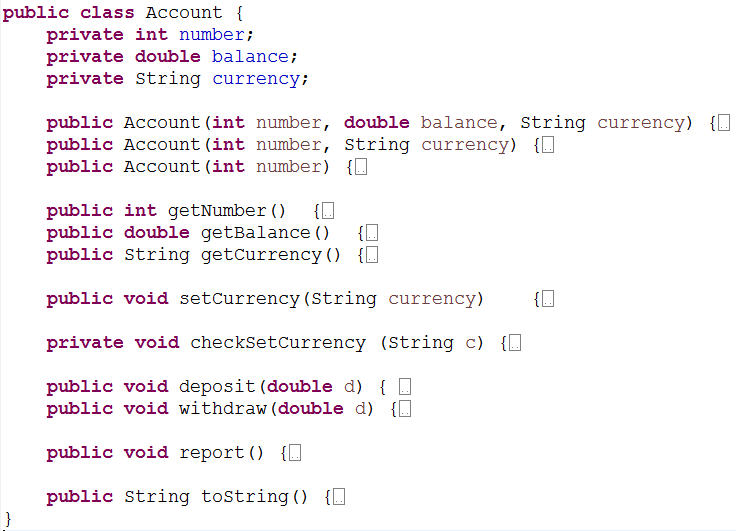 19
Another class
Lets add another class
Customer object
Name
Account
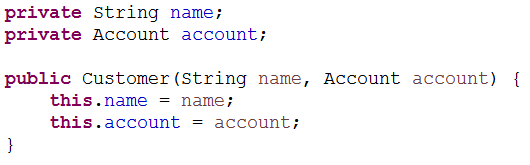 20
Customer Class
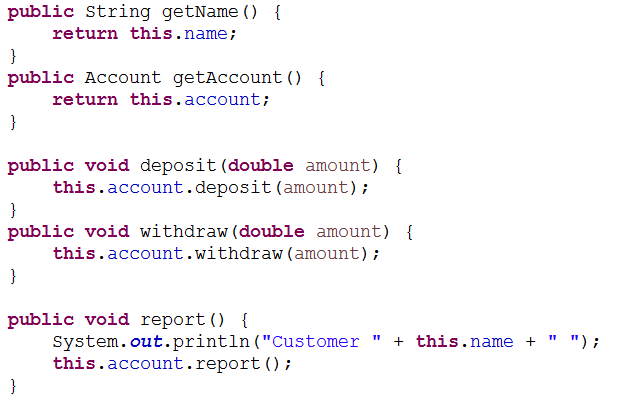 21
Using Customer Class
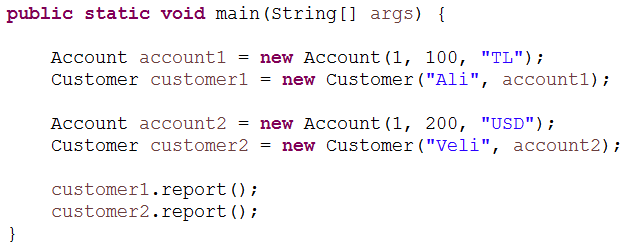 Draw the Memory Model
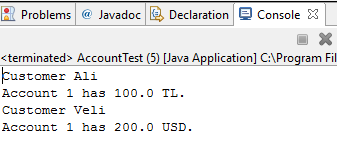 22
Draw the Memory Model
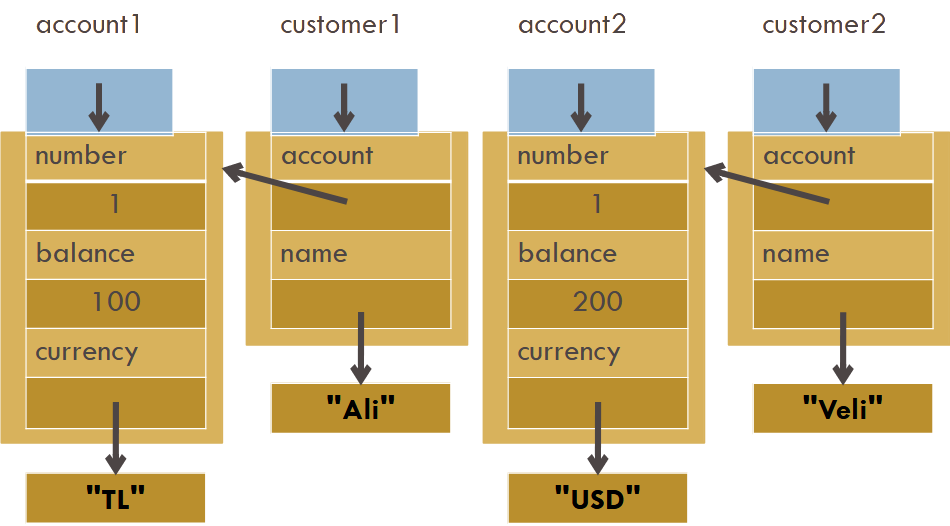 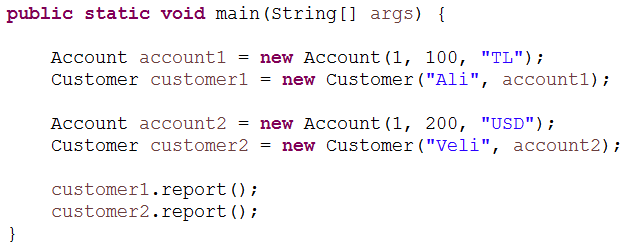 23
What is the output?
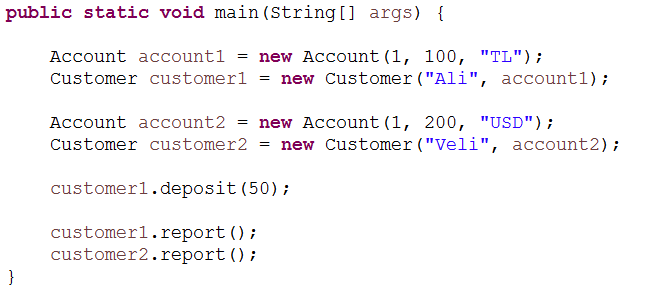 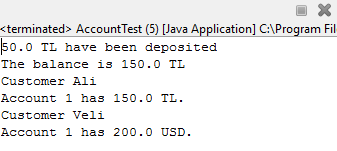 24
Before and After deposit
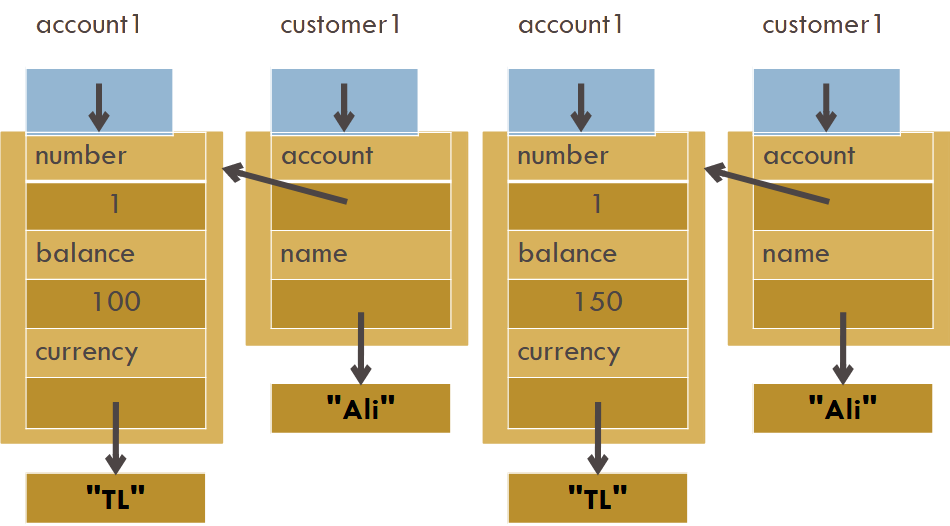 25
What is the output?
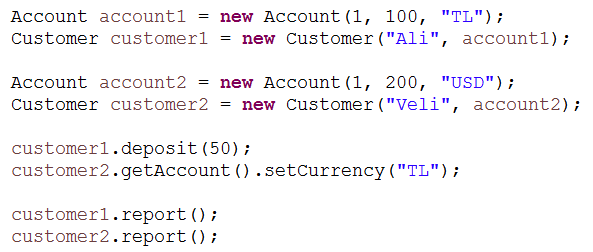 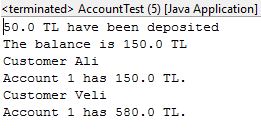 26
Before and After setCurrency
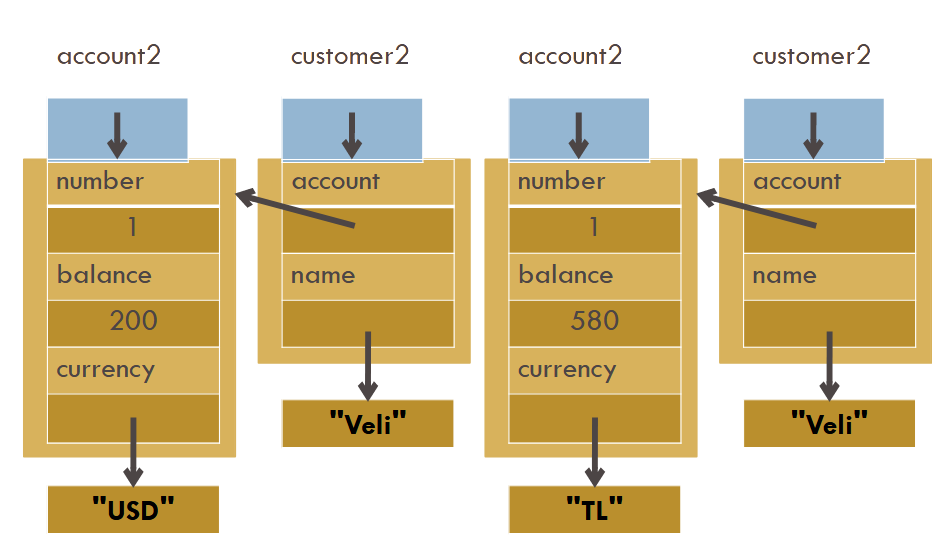 27
What is the final memory model?
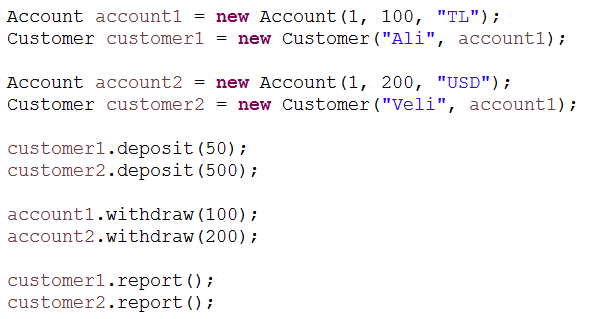 28
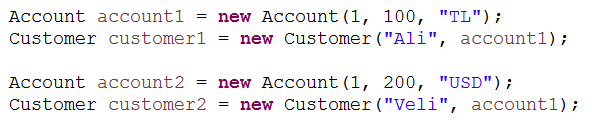 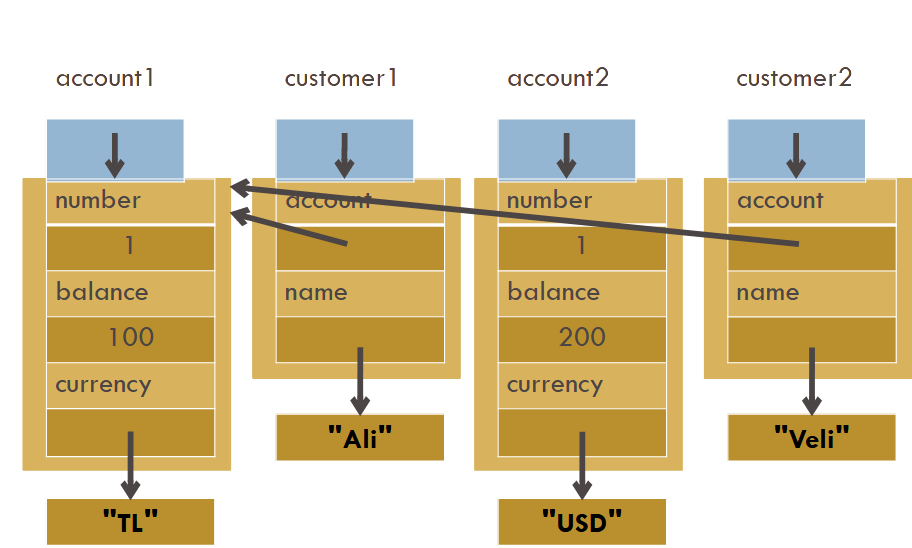 29
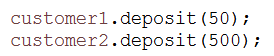 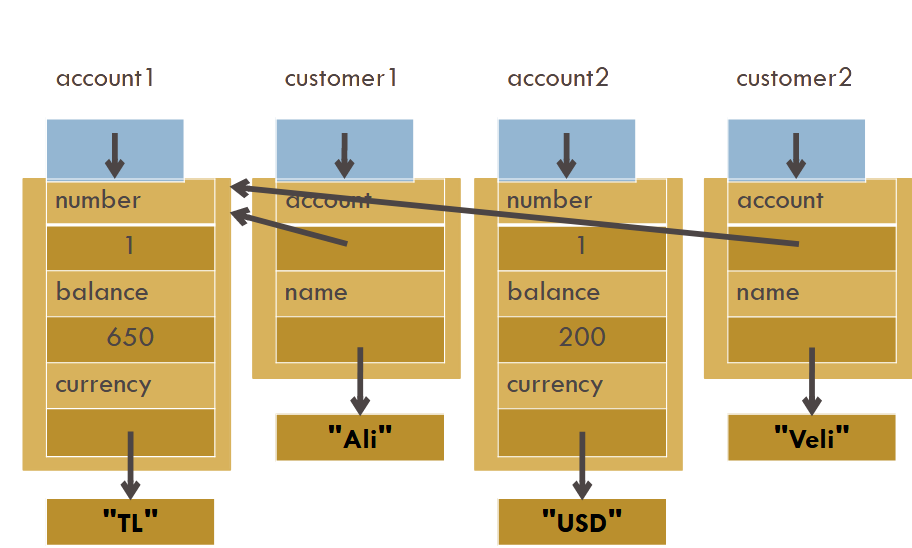 30
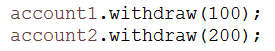 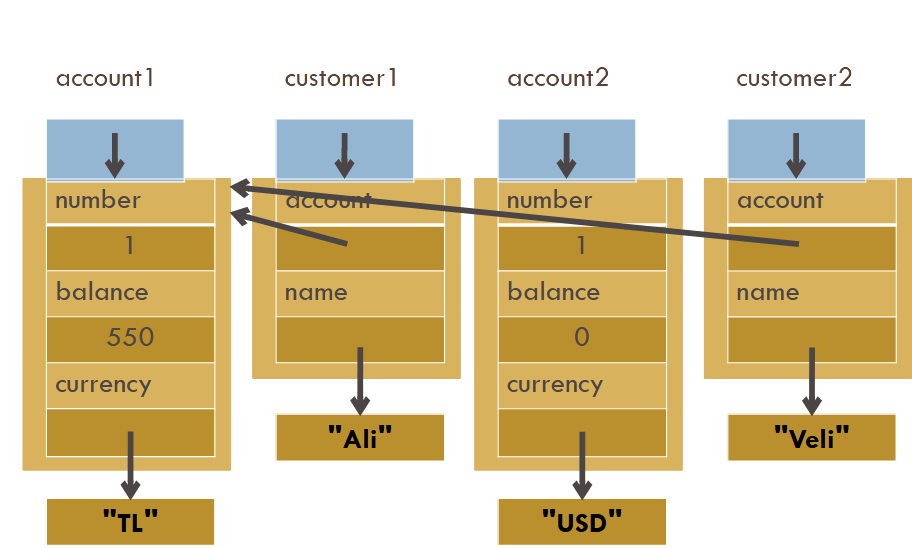 31
Additional Classes
We have customer and account, lets have a bank then.
A bank has a name and customers.

Bank Class – Class Instances:
Only one name but multiple customers.
name (String)
customers (array)



How many customers? 
Need to know in advance, why?
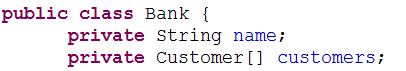 32
Bank Class – Class Instances
Lets say a bank can have at most 3 customers.
Create an array of size 3

But you don’t have to use all 3 customers. 
It can be less. 
Therefore keep the number of customers value in a variable.
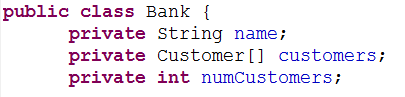 33
Bank Class - Constructor
Initially banks have no customers.
What should be the constructor arguments?
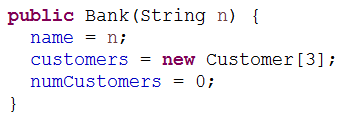 34
Bank Class – Adding Customers
An addCustomer method to add customers.
This method takes one customer as an argument.
It updates the array and the numCustomers value.
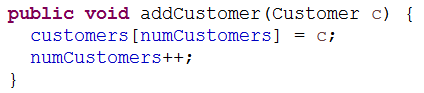 35
Bank Class – Other Functions
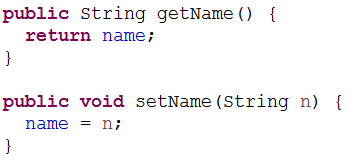 36
Bank Application
Assume that we have an application which takes customer information in runtime from users.
We need to use Scanner in order to read the input from the console.
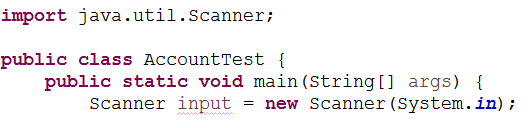 37
Standard Streams
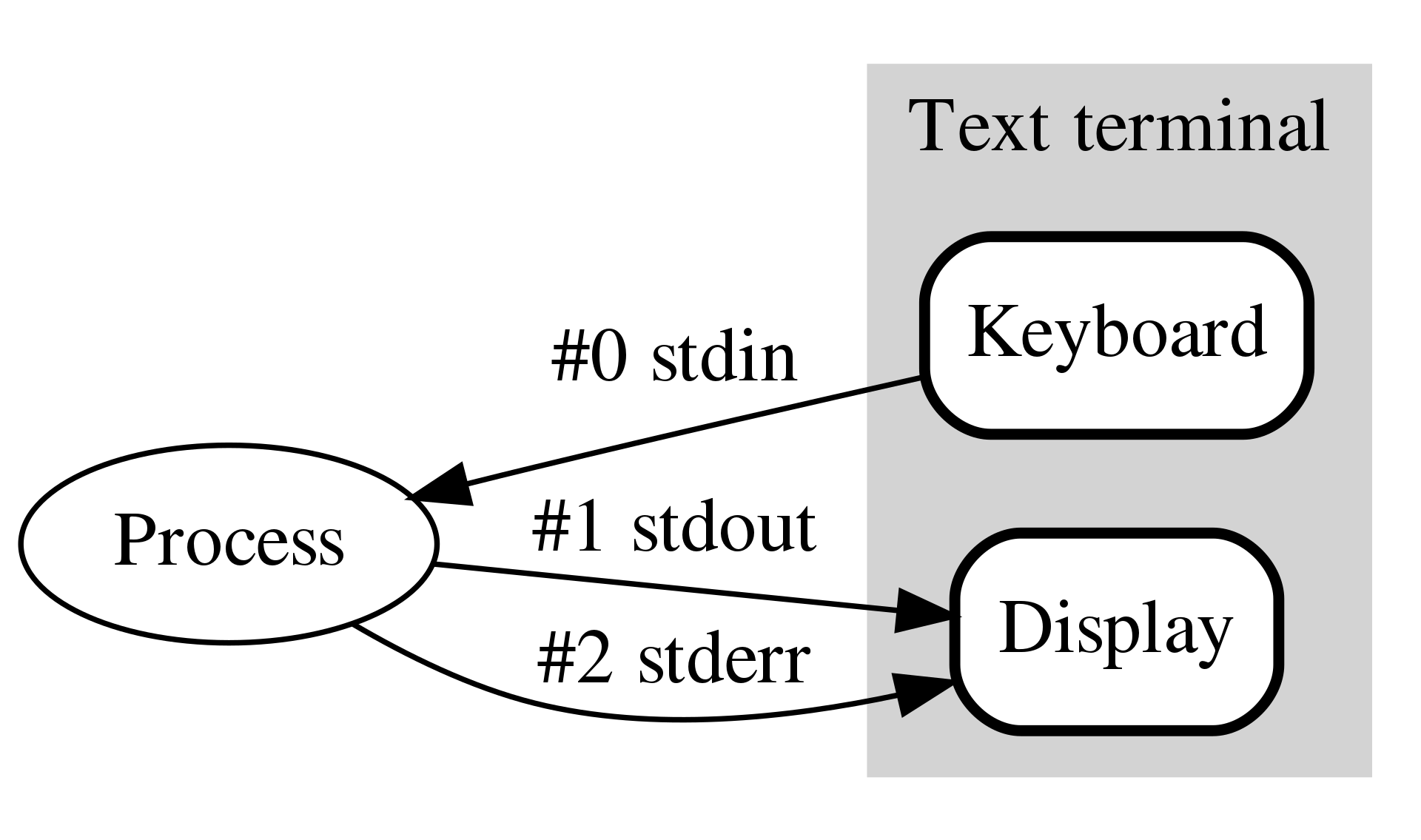 38
Bank Application
For each customer, what kind of information do we need?

Name
Account
Balance
Currency
Number?
The system can assign the next available account number to the account.
Need to keep a counter for account number.
39
Bank Application
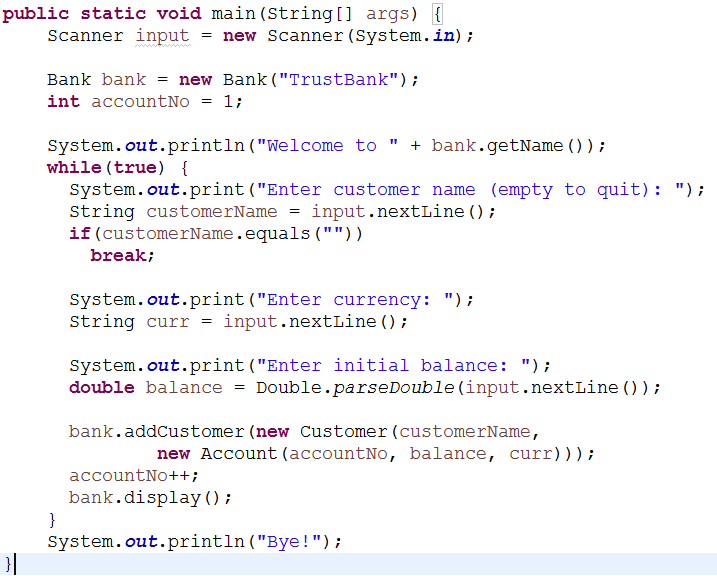 40
Memory Model?
What will be the memory model after user enters
‘‘Ali’’ for customer name
‘‘TL’’ for account’s currency
100 for initial balance


How many objects are we going to create?
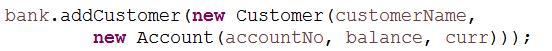 41
Memory Model
The path is from inside out.
User entered 
 "TL" for account’s currency
 100 for initial balance
 Return its reference to
 Customer constructor.
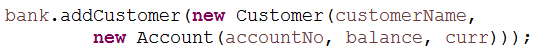 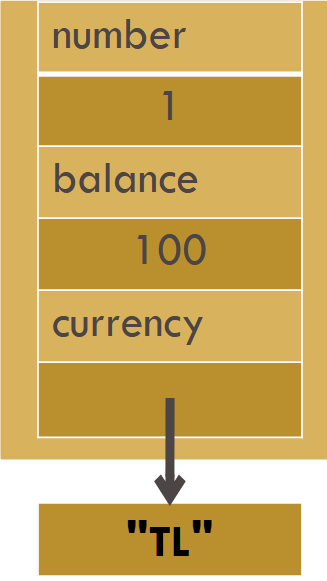 42
Memory Model
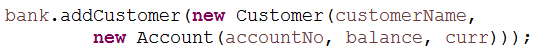 Save customer’s address at bank’s customer array
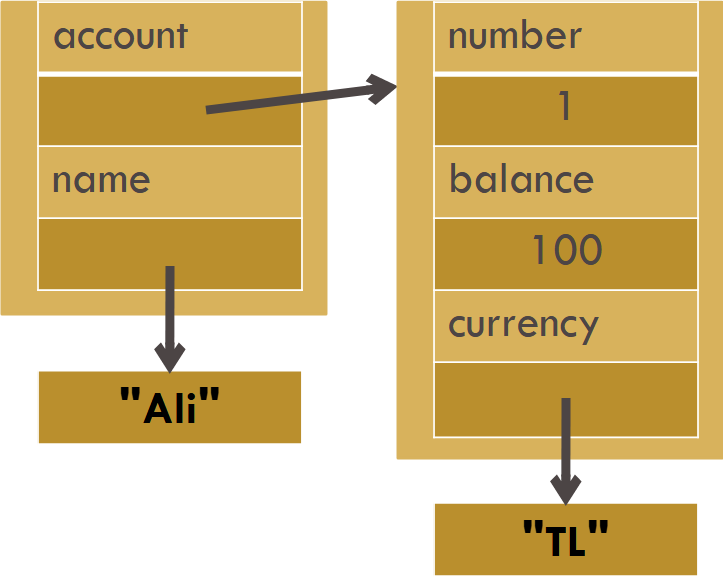 43
Memory Model
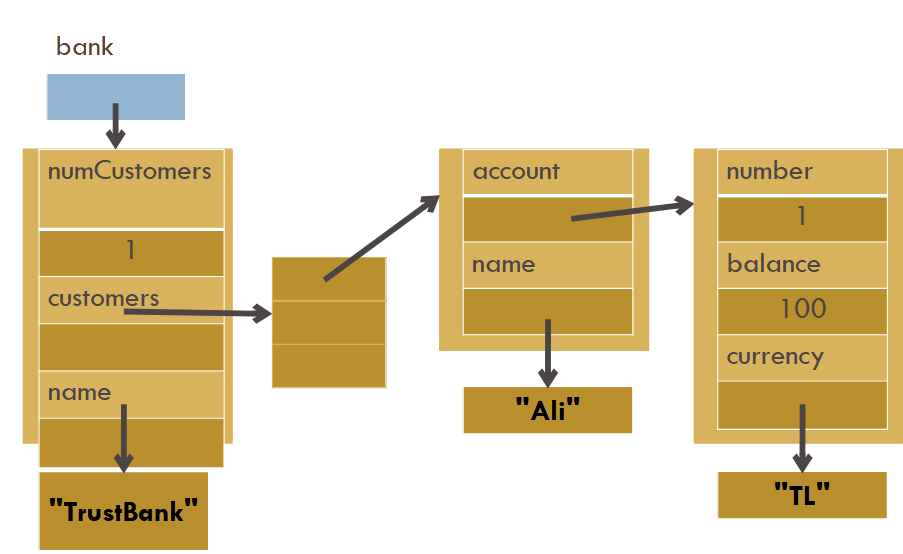 44
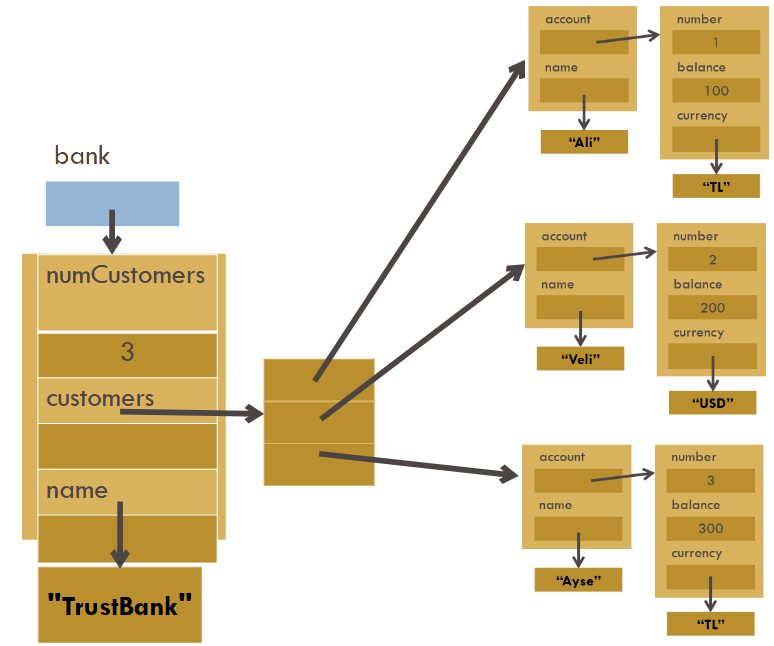 Memory Model
45
Arrays
Arrays are fixed length. 
We need a data structure that can be resized.
ArrayList


ArrayList
Dynamic in size
See ArrayList slides ...
46
Bank Class
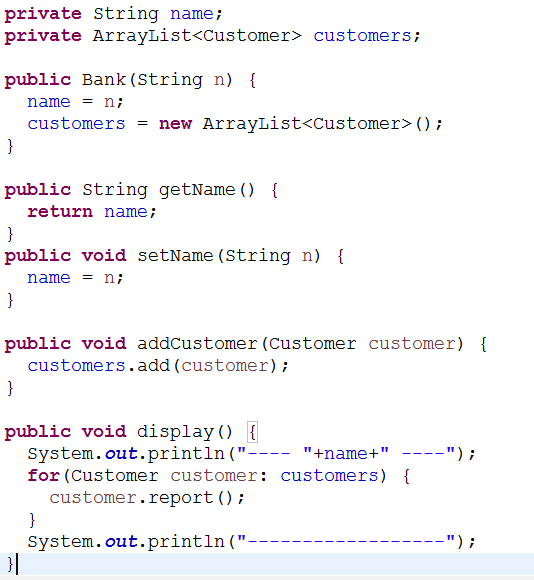 with ArrayList



We don’t need numCustomers anymore.
47
Any Questions?
48